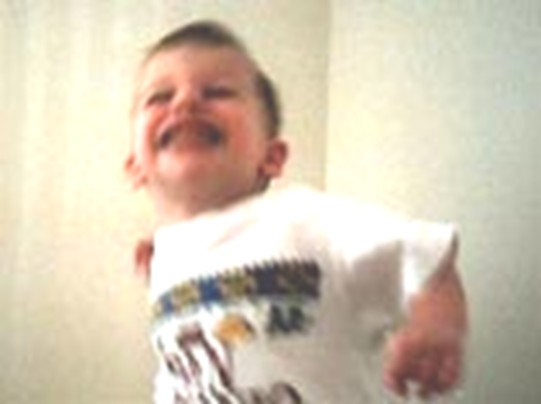 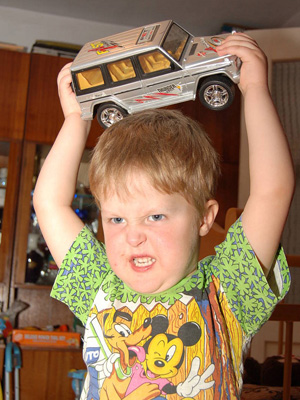 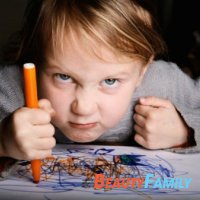 Развитие эмоциональной сферы у детей дошкольного возраста
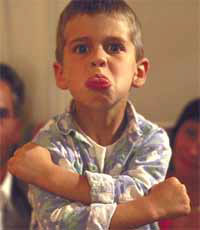 Педагог-психолог ДОУ №5 г.о.Жуковский
Трушечкина Т.В.
Развитие эмоциональной сферы в дошкольном возрасте
Высокая эмоциональность ребенка, которая окрашивает его психическую жизнь и практический опыт, составляет характерную особенность дошкольного детства. Эмоциональное мироощущение - это «выражение субъективного переживания, его интенсивности и глубины, зрелости эмоций и чувств в целом» :
это радость, полнота жизни, согласие с миром и самим собой, отсутствие аффективности и уходов в себя или
чрезмерная напряженность взаимодействия, состояние подавленности, сниженное настроение или, наоборот, выраженная агрессия.
       
       Для психического здоровья детей необходима сбалансированность положительных и отрицательных эмоций, обеспечивающая поддержание душевного равновесия и жизнеутверждающего поведения. 
Нарушение эмоционального баланса способствует возникновению эмоциональных расстройств, приводящих к отклонению в развитии личности ребенка, к нарушению у него социальных контактов.
Работа педагога-психолога по развитию эмоциональной сферы детей в ДОУ:
была создана модель психолого-педагогического сопровождения развития эмоционального интеллекта детей дошкольного возраста, которая включает в себя:
- целевой, 
- организационный и 
- результативный компоненты. 
Цель психолого-педагогического сопровождения: обеспечение оптимальных условий для развития эмоционального интеллекта детей дошкольного возраста.
Реализация рабочей программы по развитию ЭВС у детей старших и подготовительных групп в ДОУ
Для  отбора  детей  проводится  диагностика, целью  которой  является  изучение:
-особенностей использования  детьми  мимики, пантомимики  и  выразительности  речи  при  демонстрации  заданной  эмоции;
-понимание детьми  эмоциональных  состояний  других  людей  по  изображению;
-понимание  детьми  своего  эмоционального  состояния.
Критерием отбора  являются  показатели  ниже  среднего  уровня по  двум  и  более  параметрам.
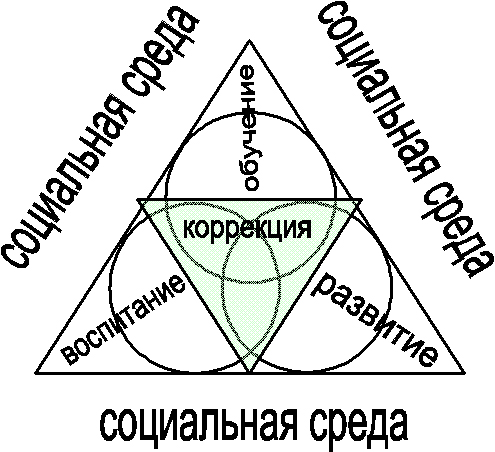 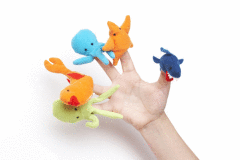 Основное содержание комплексной программы.Коррекционно-развивающая программа по развитию эмоциональной сферы средствами арт-терапии Основывается на понимании, эмпатии со стороны психолога. Она помогает снять эмоциональное напряжение, дает возможность открыть свое «Я
Важная роль в программе отводиться методу личностной перспективы, которая помогает поверить ребенку в свои силы.
Первый шаг в коррекционно-развивающей программе – формирование у детей умения распознавать свои эмоции, овладеть и управлять ими. 
Чтобы дети осознали свои эмоциональные состояния (радость, печаль, гнев, обиду т. д.), необходимо научить их распознавать, называть, сравнивать и видеть эти эмоции не только в себе, но и в других людях. Т.е. у них необходимо выработать чувство эмпатии.
Сказкотерапия
Проводились коррекционно-развивающие занятия по комплексной сказкотерапии.
Сказочные сюжеты и ситуации смоделированы на собственное поведение и повседневные ситуации в жизни самого ребенка таким образом, что ребенок вместе с психологом учится находить и преодолевать свои проблемы в поведении и общении. Дети очень чутко воспринимают эмоциональный фон и замысел сказки, характер и взаимоотношения героев, образы добра и зла в сюжете сказки. 
Направления работы со сказкой:       - чтение сказок и беседа о прочитанном;       - игры;       - сказкотерапевтические занятия;       - коллективное сочинение сказок;
- также в работу по сказкотерапии  могут быть включены элементы проективного рисования и арттерапии.
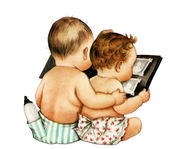 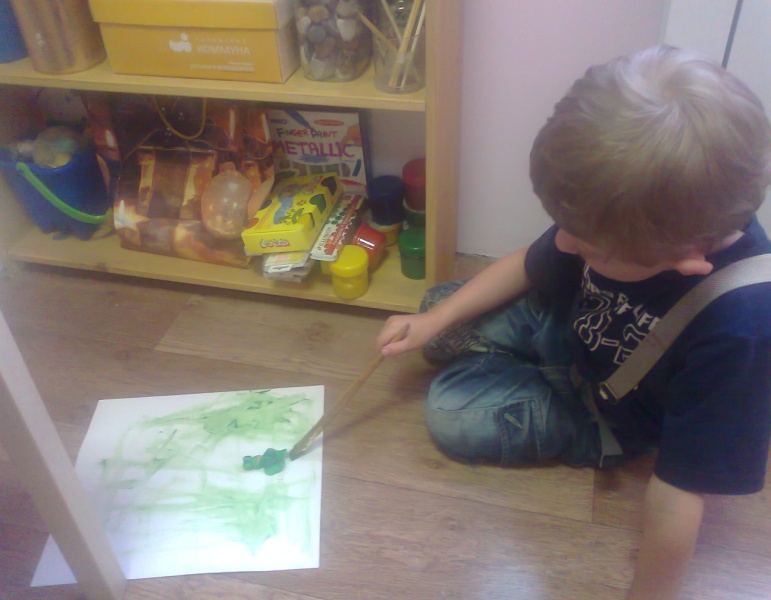 Организация занятий
Занятия проводятся с группой, состоящей из 4-6 человек, 1-2 раза в неделю. Длительность занятия от 20 до 60 минут в зависимости от желания и работоспособности детей. Пространство кабинета организовывается таким образом, чтобы получилось три условных круга: свободное от мебели пространство, в котором можно легко перемещаться, танцевать; круг из стульев (количество стульев равно числу присутствующих); столы для работы, расположенные также по кругу.В течение всего цикла занятий нарисованные картины развешиваются так, чтобы комната впитывала атмосферу группы и отражала текущий процесс.Таким образом, каждый рисунок постоянно находится в поле зрения. Он излучает свою атмосферу, и любой ученик практически всегда может обратиться к нему. Если есть фотоаппарат, рисунки можно фотографировать и протоколировать процесс.
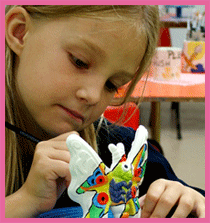 В результате проведенной работы отмечалось:
* Создание более благоприятного эмоционального  климата в  группе
* По результатам диагностики выяснилось, что дети стали знакомы  со  способами выражения и  изменения эмоциональных  состояний (радость,восторг, грусть, удивление, спокойствие, гнев, ярость). А также знакомство  с эмоциями-испуг,тревога.
*  В результате работы  со  страхом и составления  словаря   эмоций отмечается снижение общего уровня тревожности в группе
* Была проведена работа по установлению  взаимосвязи  черт  характера  и  личностных  качеств с  эмоциальными  проявлениями
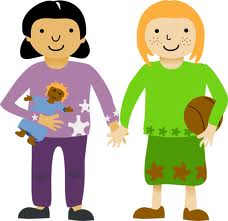 В результате проведенной работы отмечалось:
Благодаря формированию  позитивного  эмоционального  отношения к  членам  своей  семьи – внутрисемейная обстановка стала более спокойной (проведены проективные методики с целью выяснения данного факта). В том числе и были даны рекомендации родителям («Чтобы суметь реализовать любовные, уважительные и доверительные отношения с ребенком, необходимо:…»)
Была оказана помощь детям в  осознании значения эмоциональной  культуры  человека  в  его  жизни, - в результате беседы выяснилась эффективность проведенной работы.
Проводилась работа по развитию  эмоционально  положительного  отношения к  своему  отношения к  своим друзьям, в результате проведенной социометрии (повторного исследования) отмечались явно положительные результаты- уменьшилось число «отверженных» детей в группе, увеличилось число взаимноположительных выборов …
Диагностика проводилась с помощью:
методики «Контурный САТ–Н» (Детский апперцептивный тест - Л. Беллак, О. Беллак),
методики СОМОР (Н. Я. Семаго, М. М. Семаго), методика ЦТО (Цветовой тест отношений А.М. Эткинд)
методики «Эмоциональные лица» (Н. Я. Семаго)
метода наблюдения.
 Используемые проективные методики предполагают качественный анализ и интерпретацию результатов.
РЕЗУЛЬТАТЫ:
Низкий уровень сформированности эмоционально-волевой сферы у 7,5% детей.
Средний уровень у  73,5% детей.
          Высокий уровень у 10% детей.
          83,5% детей имеют средние и высокие показатели сформированности эмоционально-волевой сферы
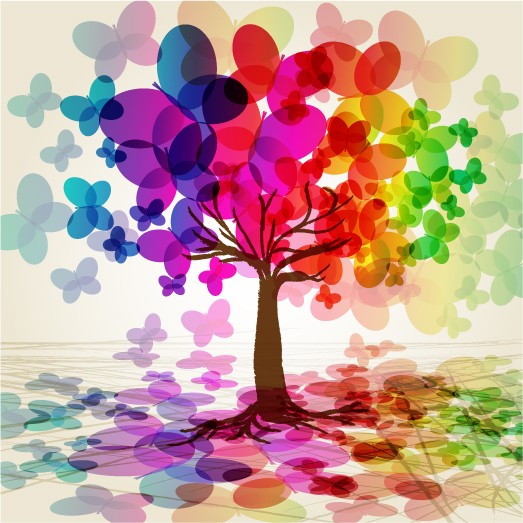 Таким образом, технология психолого-педагогического сопровождения развития эмоционального интеллекта детей старшего дошкольного возраста имеет структурный и содержательный аспекты, характеризуется единством целей и задач, ориентированностью на личностное развитие ребенка и взаимодействием всех участников образовательного процесса на каждом из этапов ее реализации.
Спасибо за внимание и до скорых встреч!
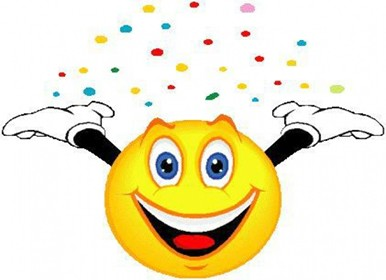